The Discovery Of America
Who discovered America?
Christopher Columbus
discovered America in 1492. 
This seaman was born in Italy, but he lived in Spain for  a long time.  He was sure, our land is round.
The first Columbus’ voyage to the west was made on purpose to find a short way to get to India.
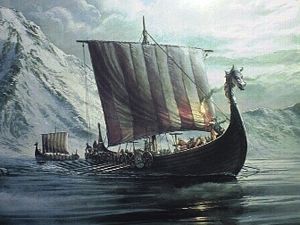 The King and the Queen of Spain gave him money to go there, so after sailing 6400 km he reached some land, but it wasn’t India.
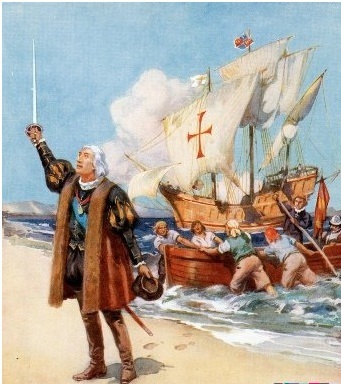 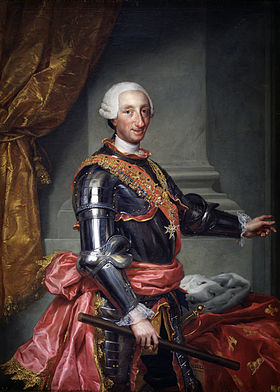 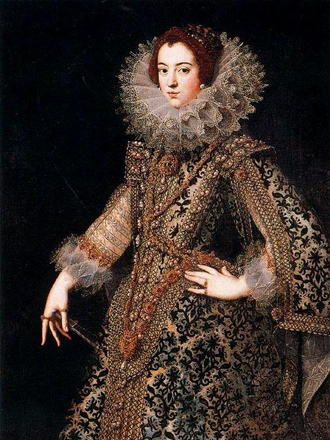 Columbus discovered a new land,
a new continent. It’s called America.
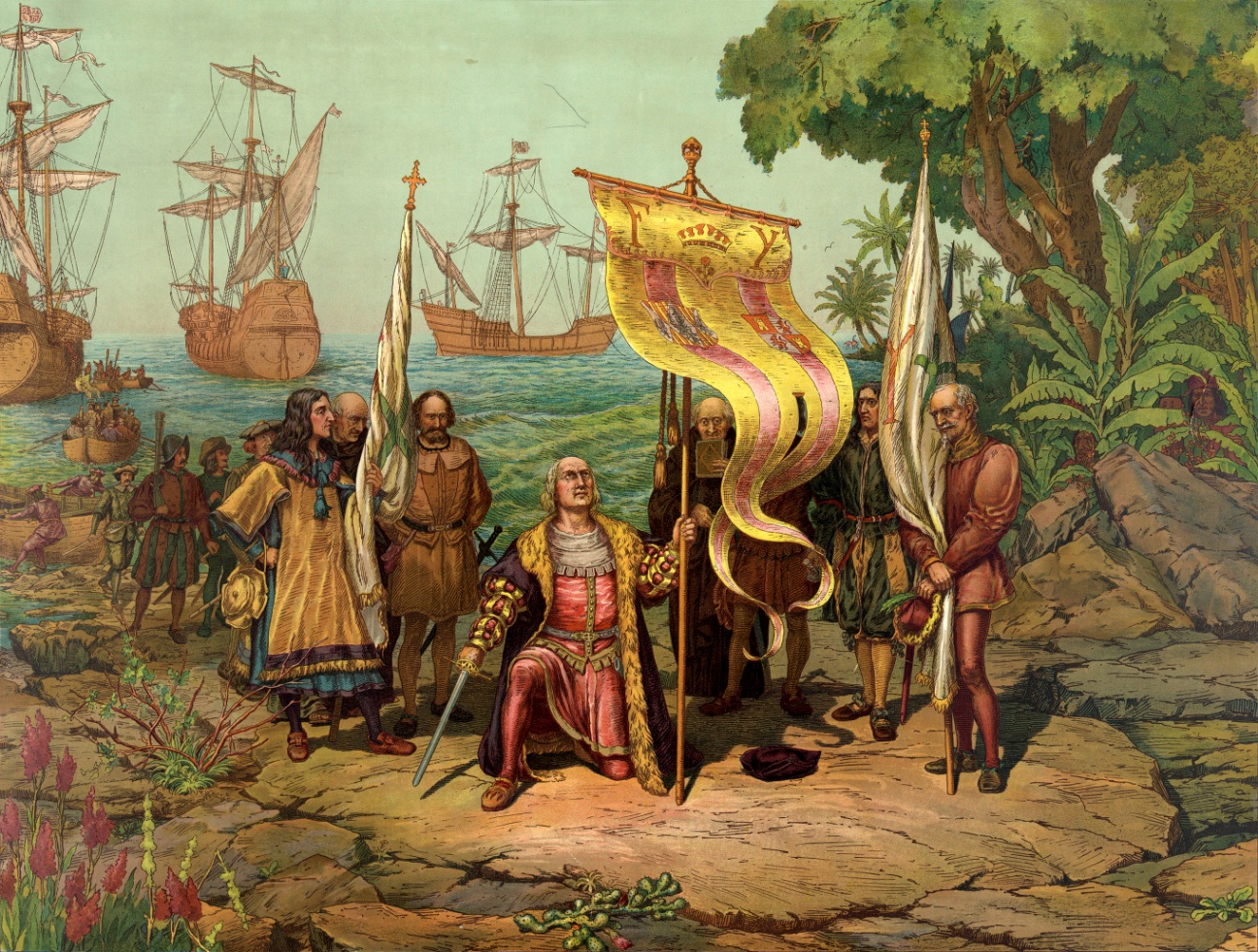 In fact, Columbus reached Central America, and people began to call the land
“The  New World”
Christopher Columbus also discovered some more islands and reached Cuba.
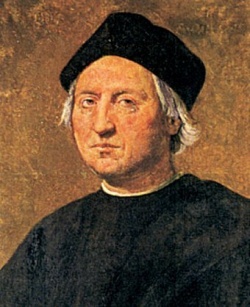 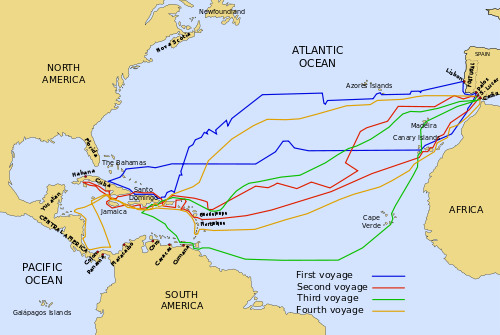 English expedition
After the first Columbus’ voyage to America England became interested in the new continent too.
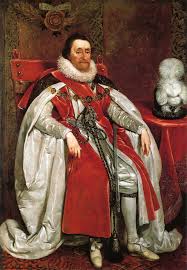 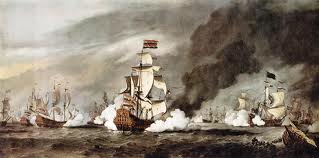 “Mayflower”
On the 6th of September 1620 74 men and 28 women left England on the board of “Mayflower”. They wanted to start a new life in America.
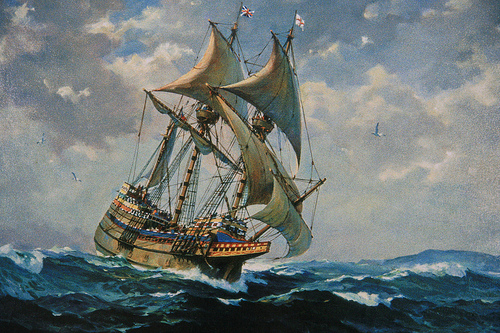 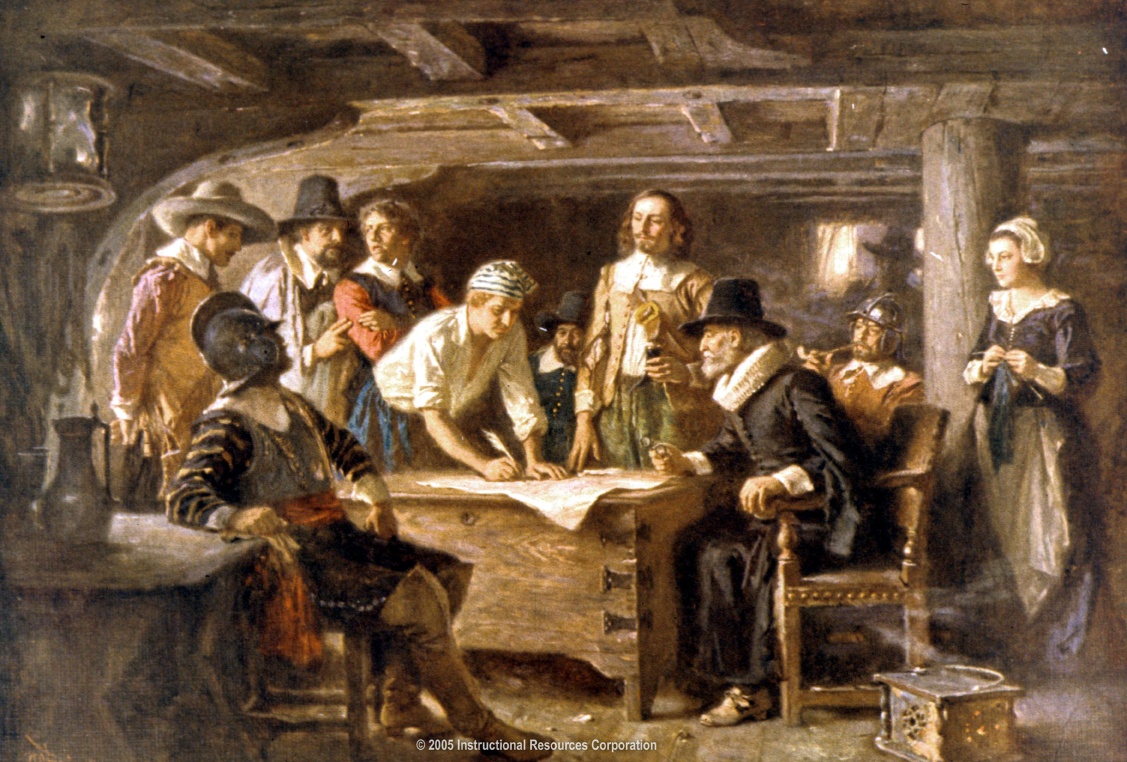 It took the colonists 3 months to get to North America. 

They set up a new colony  and called that part of the country  “New England”.
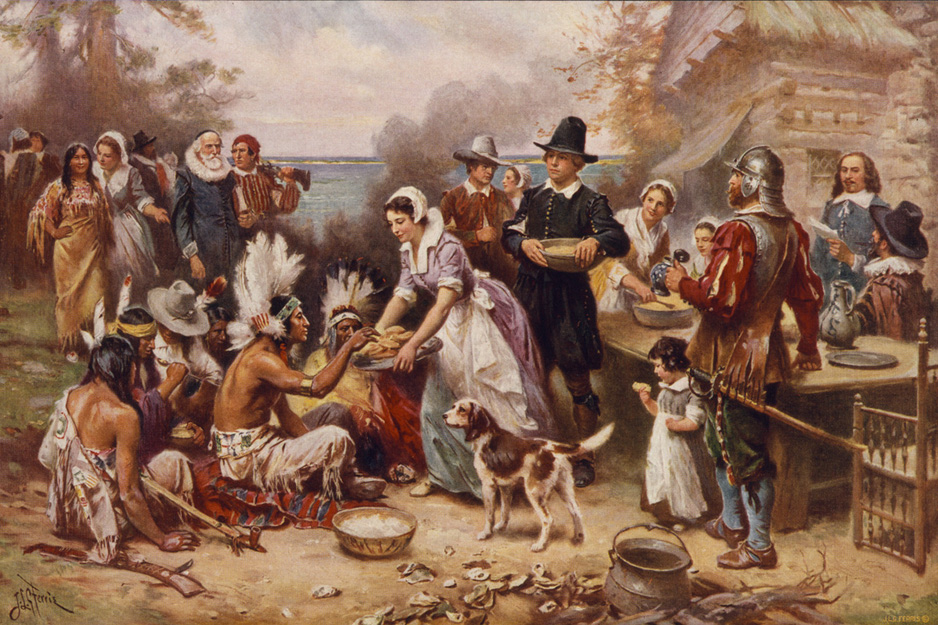 They  also met Native Americans, who were very friendly and helped these people to start the new life though the New World  was full of danger.
Native Americans
came from Asia over 20000 years ago.
They lived in small earth houses 
and grew their own food.
They also believed in many gods.
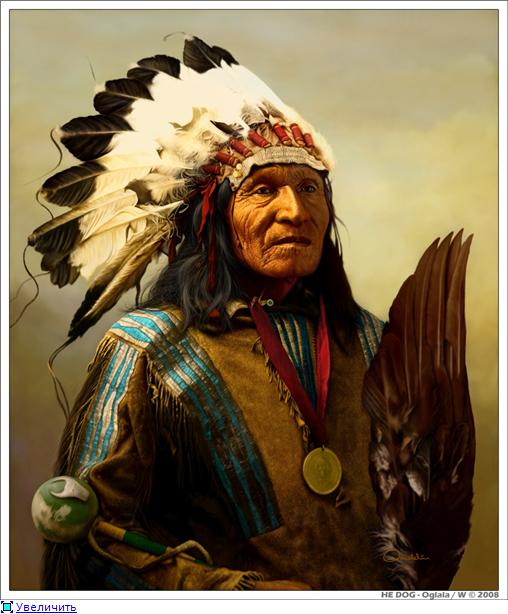 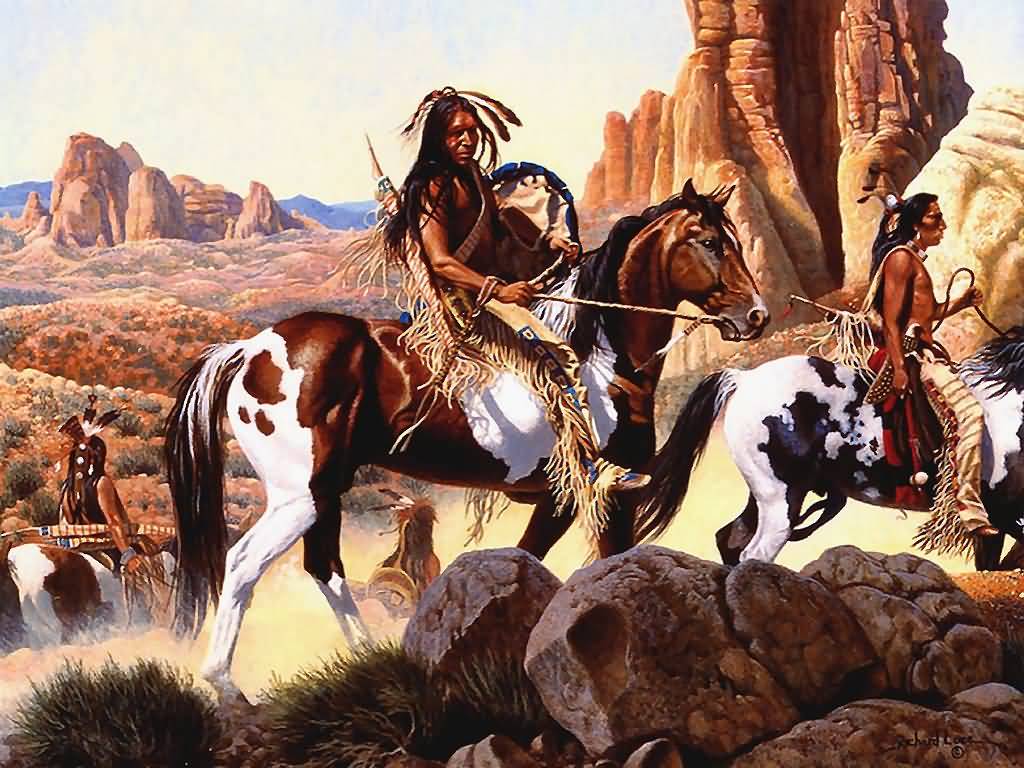 But after the British colonists came, they lost their territories and nowadays Native Americans live in poor lands to the west of Mississippi
    on “reservations”.
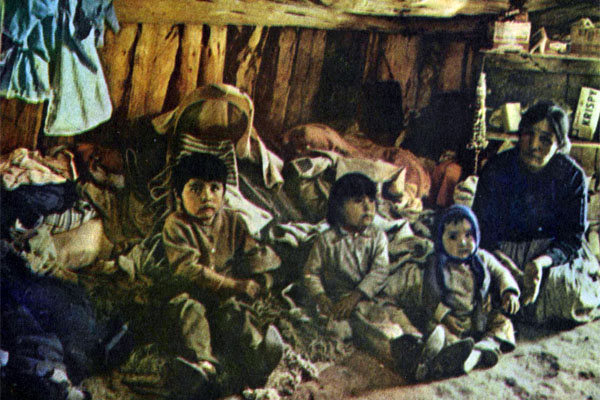 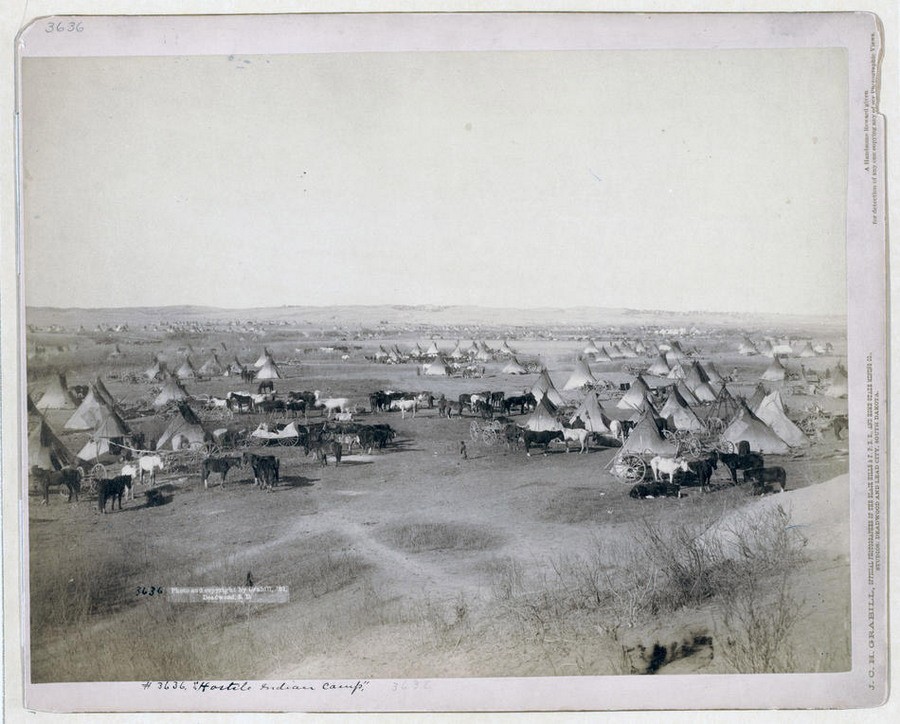 Where does the name “America” come from?
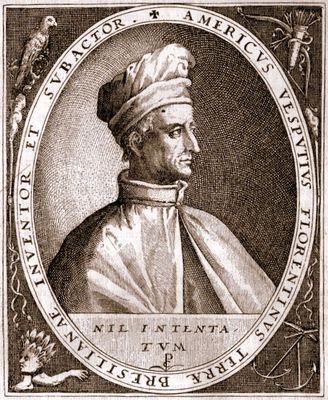 In 1499 Amerigo Vespucci did his 
the first voyage to America, 
composed of the Spain 
expedition. Soon, in 1501 he did 
the second voyage along the east 
seaside of South America and 
wrote a detailed description of 
those places (“The letters of Amerigo 
Vespucci”). The discovered land was 
named “America” in honor of 
Vespucci, whose name sounds life 
“Americus”.